CIHAM ALI
ERITREA
TAKEN AT 15 AND NEVER SEEN AGAIN
[Speaker Notes: The powerpoint presentation needs be used together with the HRE activity of the same name (Index # POL 32/4578/2021 available at amnesty.org) https://www.amnesty.org/en/latest/education/2021/10/write-for-rights-human-rights-education-toolkits/

Inform participants that this activity will examine human rights and enforced disappearance through the story of Ciham, a 15-year-old girl from Eritrea. As part of the activity, participants are encouraged to write a letter of support behalf of Ciham and show solidarity with her.

This story talks about the difficult situations faced by a child in Eritrea. It may affect participants in different ways. Check in with participants at different points  to see how they are feeling.]
HUMAN RIGHTS IN DAILY LIFE
What human rights do you know?
‹#›
[Speaker Notes: Open the discussion by asking participants whether they have ever heard about human rights and what human rights they may know. They can write on the sticky notes (if using Google slides) or contribute orally.

Introduce human rights and the Universal Declaration of Human Rights (UDHR). You can use the information on page 4 of the toolkit.]
HUMAN RIGHTS IN DAILY LIFE
Article 25: Right to a standard of living
Article 12: Right to privacy
Article 26: Right to education
Article 19: Right to life
Article 24: Right to rest and leisure
Article 19: Right to freedom of expression
Article 18: Right to freedom of thought, conscience  and religion
Article 13: Right to freedom of movement
‹#›
[Speaker Notes: Explain that they will be exploring how human rights are a part of our daily lives. Read out the eight UDHR Articles.
Now explain that you will read out 8 different actions. Participants must match them with the rights by moving the stars  (note there can be more than one possible solution for some of the rights)
You could end by picking one or two rights and ask the participants to discuss what would be different in their lives if this right was denied.]
HUMAN RIGHTS IN DAILY LIFE
I walk freely in my town without fearing for my life

I do not have to disclose my personal life to my teacher
Article 19: Right to freedom of expression
Article 24: Right to rest and leisure
Article 25: Right to a standard of living
Article 12: Right to privacy
Article 19: Right to life
Article 13: Right to freedom of movement
Article 18: Right to freedom of thought, conscience  and religion
Article 26: Right to education
‹#›
[Speaker Notes: Participants should match with the actions with the corresponding rights by moving the stars. Alternatively, they can write the article numbers in the chat.]
HUMAN RIGHTS IN DAILY LIFE
I do not have to disclose my personal life to my teacher

I can go wherever I want in my country freely
Article 19: Right to freedom of expression
Article 24: Right to rest and leisure
Article 25: Right to a standard of living
Article 12: Right to privacy
Article 19: Right to life
Article 13: Right to freedom of movement
Article 18: Right to freedom of thought, conscience  and religion
Article 26: Right to education
‹#›
[Speaker Notes: Participants should match with the actions with the corresponding rights by moving the stars. Alternatively, they can write the article numbers in the chat.]
HUMAN RIGHTS IN DAILY LIFE
I go to see a doctor if I am sick

I can go to school and study
Article 19: Right to freedom of expression
Article 24: Right to rest and leisure
Article 25: Right to a standard of living
Article 12: Right to privacy
Article 19: Right to life
Article 13: Right to freedom of movement
Article 18: Right to freedom of thought, conscience  and religion
Article 26: Right to education
‹#›
[Speaker Notes: Participants should match with the actions with the corresponding rights by moving the stars. Alternatively, they can write the article numbers in the chat.]
HUMAN RIGHTS IN DAILY LIFE
Article 3: 	I walk freely in my town without fearing for my life
Article 12: 	I do not have to disclose my personal life to my teacher
Article 13: 	I can go wherever I want in my country freely
Article 18: 	I speak freely and practice my religion and beliefs
Article 19: 	I use social media and say what I think on different topics
Article 24: 	I play with my friends
Article 25: 	I go to see a doctor if I am sick
Article 26: 	I can go to school and study
‹#›
[Speaker Notes: They could look like this: (There is more than one possible solution for some of the rights)]
HUMAN RIGHTS IN DAILY LIFE
Pick two rights.

How would your life be different if you did not have these rights?
‹#›
HUMAN RIGHTS IN DAILY LIFE
Human rights are universal and interconnected. Removing one right can have an impact on other rights.
‹#›
[Speaker Notes: Explain that rights are 1: universal (everyone is born with and possesses the same rights, regardless of where they live, their gender or race, or their religious, cultural or ethnic background) and 2: interconnected (the fulfilment of one right often depends, wholly or in part, upon the fulfilment of others. For example one must be able to move freely to go to school and have access to education).]
INTRODUCING 
CIHAM ALI
Born in Los Angeles, USA, and raised in Eritrea, Ciham Ali had big dreams. A fan of Lady Gaga and the band Green Day, she was determined to become a fashion designer when she grew up. But at 15, her hopes were shattered.
 
On 8 December 2012, Ciham was arrested at the Sudanese border as she tried to flee Eritrea. Her father Ali Abdu, then foreign minister under President Isaias Afwerki, had gone into exile just as the military attempted a coup against the government. The rumour was that Ali Abdu had supported the coup and Ciham may have been arrested in retaliation.
‹#›
INTRODUCING 
CIHAM ALI
Nine years on and no one – not even her family – knows where Ciham is being held. She hasn’t been charged, nor has she been brought to trial. It’s as if she’s vanished. Eritrea is notorious for imprisoning people in underground containers where they suffer extreme cold and heat. There are reports of many people dying from torture, starvation, infection and other appalling treatment in these jails. While other children her age might have headed to college, Ciham has been suffering unknown horrors. 

Although she’s a US citizen, Ciham has been ignored by the US government. So far, the USA has remained silent on her plight, even though they have the power to influence Eritrea.
‹#›
CIHAM ALI’S STORY
-REACTION
What most surprises you about Ciham’s story?
‹#›
[Speaker Notes: For these questions you could create a wordcloud at a website like mentimeter.com to gauge the participants’ reaction to Ciham’s story. Or you can write on post it notes]
CIHAM ALI’S STORY
-REACTION
How do you think she is feeling? 

How do you think her family feels? 

How do you feel?
‹#›
[Speaker Notes: For these questions you could create a wordcloud at a website like mentimeter.com to gauge the participants’ reaction to Ciham’s story.]
WHICH HUMAN RIGHTS ARE VIOLATED
Freedom and equality in dignity and rights
Non-discrimination
Right to life, liberty and security of person
Freedom from slavery
Freedom from torture
All are protected by the law 
All are equal before the law 
A remedy when rights have been violated 
No unjust detention, imprisonment or exile 
Right to a fair trial
Innocent until proven guilty
Privacy and the right to home and family life 
Freedom to live 
Right to travel freely within state borders and to other countries
Right to a nationality
‹#›
[Speaker Notes: Explain to participants that you will read through the articles in the UDHR summary on the slide and the next. Each time someone feels that Ciham or her family’s human rights have been violated, they should raise their hand and/or put the number of the corresponding right in the chat. 
As participants are still learning about human rights and only have limited information about Ciham’s story, they may come to different conclusions about the rights involved, but this is ok. 

You could ask participants to move the stars to the appropriate rights. Alternatively, read through the articles, one by one, and give participants time to raise their hand and/or write the article number in the chat. Ask a few to explain why they have chosen that right.]
WHICH HUMAN RIGHTS ARE VIOLATED
Right to marry and start a family 
Right to own property and possessions
Freedom of belief (including religious belief)
Freedom of expression and the right to spread information  
Freedom to join associations and meet with others in a peaceful way
Right to take part in the government of your country 
Right to social security 
Right to work for a fair wage and join a trade union
Right to rest and leisure
Right to an adequate standard of living
Right to education
Right to share in your community’s cultural life 
Right to an international order where all these rights can be fully realized 
Responsibility to respect the rights of others 
No taking away any of these rights!
‹#›
ENFORCED 
DISAPPEARANCES
An enforced disappearance is when a person is abducted or detained by, or with the knowledge of, state authorities, and the authorities then refuse to say where the person is or what has happened to them. Enforced disappearances sometimes last for years; in some cases, the person is never seen again. The disappeared person is therefore outside the protection of the law, putting all their human rights at risk, including:
‹#›
[Speaker Notes: Read the definition and explain that Ciham’s secret detention without charge or trial amounts to an enforced disappearance under international law.]
HUMAN RIGHTS IN DAILY LIFE
I use social media and say what I think on different topics

I play with my friends
Article 19: Right to freedom of expression
Article 24: Right to rest and leisure
Article 25: Right to a standard of living
Article 12: Right to privacy
Article 19: Right to life
Article 13: Right to freedom of movement
Article 18: Right to freedom of thought, conscience  and religion
Article 26: Right to education
‹#›
[Speaker Notes: Participants should match with the actions with the corresponding rights by moving the stars. Alternatively, they can write the article numbers in the chat.]
ENFORCED 
DISAPPEARANCES
The disappeared person is outside the protection of the law, putting all their human rights at risk, including:

their rights to life, liberty and security;

their right to recognition as a person before the law; 

their right not to be tortured or otherwise ill-treated;

their right to a fair trial;

their right to a remedy, including compensation;
‹#›
ENFORCED 
DISAPPEARANCES
The disappeared person is outside the protection of the law, putting all their human rights at risk, including:

their right to health;

their right to education and employment;

their right to a family life

their right to an adequate standard of living;

various economic, social and cultural rights for both the victim and their family
‹#›
ENFORCED 
DISAPPEARANCES
A detained person can only be held in an recognized place of detention, such as an official prison. 

Enforced disappearance and holding people in secret detention are absolutely banned under international law. 

Several international conventions ban these practices, including the International Convention for the Protection of All Persons from Enforced Disappearance.
‹#›
[Speaker Notes: Explain that international law says that a detained person can only be held in an recognized place of detention. But in some countries, people are secretly held in private homes, ships, military camps or other locations. Every instance of secret detention amounts to a case of enforced disappearance. 

Enforced disappearance and holding people in secret detention are absolutely banned under international law. There is no justification for it whatsoever. Enforced disappearance not only increases the risk of being tortured or otherwise ill-treated, but can itself be a form of torture or other ill-treatment for the disappeared person and their family. Several international conventions ban these practices, including the International Convention for the Protection of All Persons from Enforced Disappearance.]
CIHAM ALI’S STORY
-REACTION
“There are people who are accused of committing crimes against humanity and they are treated better than this. You have just taken a child who has child-like dreams. You are basically saying I will punish you and detain you, and you’ll spend half of your life in prison.”
-Ciham’s uncle, Saleh
‹#›
[Speaker Notes: Read the quote from Ciham’s uncle and explain that Ciham’s secret detention without charge or trial amounts to an enforced disappearance under international law. Explain all people have the right to not be arbitrarily detained and to have a fair trial. In addition, children who are suspected of having committed a crime should be treated differently to adult suspects. These rights and protections are guaranteed under the UN Convention on the Rights of the Child.]
CHILDREN IN THEJUSTICE SYSTEM
Children who are accused of breaking the law have the right to: 

legal help and fair treatment; 

see a lawyer who is paid for by the state;

see their parents or another responsible adult from the moment they are arrested;

release pending trial unless it’s absolutely necessary to detain them.
‹#›
[Speaker Notes: If you have time, share and introduce the child-friendly version of the UN Convention on the Rights of the Child, available at: 
www.unicef.org/media/60981/file/convention-rights-child-text-child-friendly-version.pdf  

Now explain that during their arrest, detention and trial, children have the right to the points outlined on the slide.

Under no circumstances should children be tortured, otherwise ill-treated or forced to confess to a crime. During their trial, children should have the support of their family and a lawyer. The judge should take into account the age and needs of the child and ensure that they get a fair hearing.]
CHILDREN IN THEJUSTICE SYSTEM
Juveniles who are sent to prison: 
should be able to stay in contact with their lawyer and family members;  
should not be detained alongside adults; 
must not suffer physical punishment; 
must not be denied basic things like food; 
must not be tortured or otherwise ill-treated; 
should be able to spend time with other children in prison; 
should not be kept in solitary confinement;
should be able to continue with their education; and 
must be offered medical care to stay healthy, if they need it.
‹#›
[Speaker Notes: Explain that under the convention children must never be sentenced to death or sent to prison for the rest of their life. Prison sentences should be only be used in exceptional cases as a last resort, and should be for the shortest possible time. Children should not be punished in a way that is harmful to them, physically or mentally. Wherever possible, children should take part in community-based and restorative justice programmes instead of facing formal judicial proceedings and prison sentences. 

They also have the rights to the points outlined on the slide.]
CHILDREN IN THEJUSTICE SYSTEM
Were Ciham’s specific rights and protections as a child violated when she was arrested?

How has the violation of these rights affected her life?
‹#›
[Speaker Notes: Having learnt about enforced disappearances and children’s rights, ask participants to reflect on Ciham’s story by answering the questions. Option: if you have the possibility to go into break out rooms to discuss these questions]
CHILDREN IN THEJUSTICE SYSTEM
How would you feel if this happened to you? 
How would your family feel? 
How would your life be changed?
‹#›
[Speaker Notes: Having learnt about enforced disappearances and children’s rights, ask participants to reflect on Ciham’s story by answering the questions. You can use post it notes Option: if you have the possibility to go into break out rooms to discuss these questions]
WHY DO WE NEED 
TO TAKE ACTION?
HOW DOES WRITEFOR RIGHTS WORK?
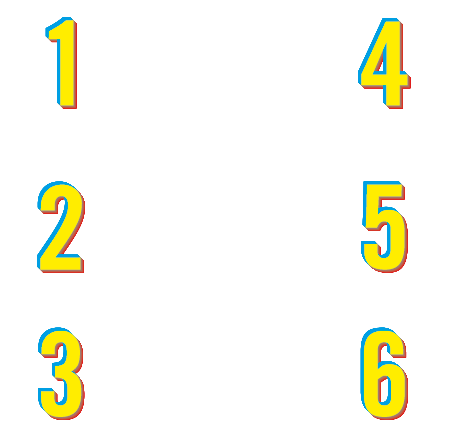 In country after country, people’s freedom to speak out against injustice, to live on their ancestral lands, to not be discriminated against – is under threat. 
Our letters, words and actions will put pressure on authorities to take immediate ​ action, so that those who abuse will be brought to justice. And those unjustly imprisoned will taste freedom ​once again.
People in more than 170 countries and territories take part in all kinds of events 


Writing millions of letters, emails, tweets and petitions 


Supporting people who’ve been harassed, threatened and unjustly jailed
Putting pressure 
on governments, leaders and decision-makers
 

Showing love and support for the people and their families 


And making change happen – releasing activists, securing justice for those whose rights have been wronged and protecting people who stand up for change
‹#›
[Speaker Notes: Introduce the participants to the Write for Rights Campaign that Amnesty runs each year using the slide. Explain that Amnesty is encouraging people to write letters to the authorities and show solidarity for Ciham.

You could give examples from last year’s campaign (see toolkit) demonstrating how successful writing letters and taking other actions can be.]
HOW TO WRITE 
FOR RIGHTS
1. LISTEN TO THE STORIES 
2. WRITE YOUR LETTERS TO: 
The government we are trying to persuade to help the person or people featured in each case
The person or people we want to help, or someone they are close to 
3. TAG YOUR LETTERS SO AMNESTY CAN FIND ​THEM ON SOCIAL 
Take a photo of your letter 
Post in on your social media channels, tagging it with the unique event hashtag 
Make sure the posts are public so we can find it 
4. AMNESTY WILL DELIVER YOUR LETTERS 
Amnesty will then collect all actions and give them to the governments, the people we’re trying to help, or their families
‹#›
[Speaker Notes: Explain how to write for rights using the slide. You could also show participants the video which can be found here: www.amnesty.org/w4r-videos]
WRITE A LETTER,
CHANGE A LIFE
You can write to the US Secretary of State, Antony Blinken at the following address: 

US Secretary of State, 
2201 C Street NW, 
Washington, DC, 
20520, 
USA. 
 
Salutation: Dear Secretary of State 
 
Twitter/ Instagram: @SecBlinken
Use the following guidelines to write a more personal letter: 

Tell the US Secretary of State something about yourself.
Tell him what shocks you about Ciham Ali’s case.
Ask him to immediately intervene in Ciham Ali’s case by calling for Ciham’s immediate and unconditional release.
You can use the template letters in the letter writing toolkit which you can download on the Write for Rights web page at www.amnesty.org/writeforrights
W4R 2021 ACTIVITY: TAKEN AT 15
‹#›
[Speaker Notes: Explain that Ciham is a US citizen which means the government of the USA has an obligation to protect her and do their utmost to secure her release. Amnesty International will be asking the US government to intervene on her behalf. The USA has the necessary political power to pressure the Eritrean government to release her.

Participants can also take action online: share the link  https://www.amnesty.org/en/get-involved/write-for-rights/   in the chat.

Tip: You could play some music for the group while they complete this activity]
SHOW 
SOLIDARITY
You can also show solidarity with Ciham and her family directly. 

You could take a picture of yourself wearing anything purple (Ciham's favourite colour) and post it on social media. 

Use the hashtag #Purple4Ciham and tag @SecBlinken
The nine-year anniversary of Ciham’s unlawful arrest and enforced disappearance is on 8 December and could be a perfect opportunity to organize a solidarity action. 

The main goal is to display “#FreeCiham” in as many spaces as possible to raise awareness for her case. Amnesty International is encouraging people to use the colour purple (Ciham’s favourite colour) as much as possible, to tie in with the social media campaign #Purple4Ciham
W4R 2021 ACTIVITY: TAKEN AT 15
‹#›
[Speaker Notes: You could have people hold their messages of solidarity and take a screenshot of the screen for a joint solidarity photo. Share on social media with #W4R20. 



Please note that all letters to Zhang will be opened and may be read by prison authorities. It is advised NOT to mention Amnesty International in these letters to increase the likelihood of them actually being delivered to Zhang Zhan.]